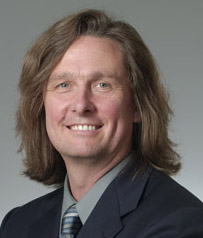 15th  WATCH: 
Ultra Paranoid Computing
Patrick Lincoln
SRI International.
THURSDAY January 17th, Noon, Room 110
W ashingtonA reaT rustworthyC omputing H our
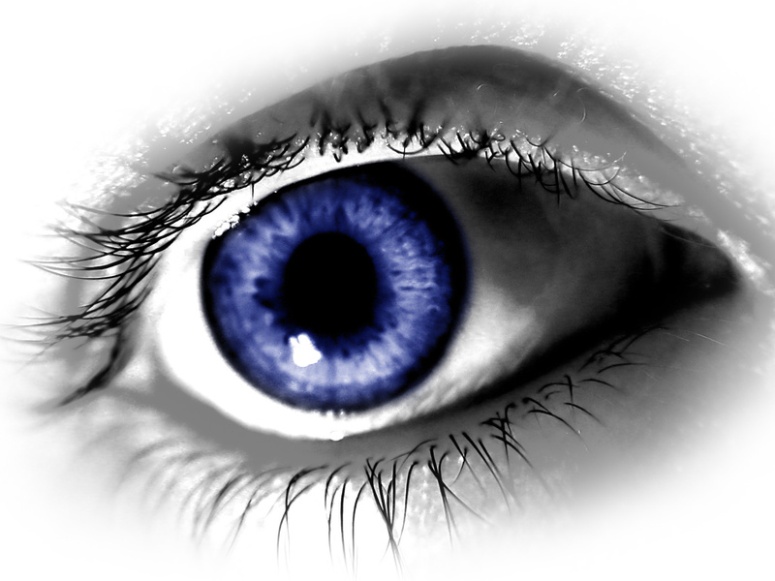 Abstract
What if every CPU in the universe is your worst enemy?  News stories have told us in recent years not only about traditional computers being "pwned“ by adversaries, but also the risks of computers in embedded devices like medical instruments and cars also being vulnerable to attack.  There is a lot of work on "what if one machine in your network is infected", and even some work where an adversary can pwn large numbers less than half of your network, and some where an adversary could pwn all but a handful, and there are a very small amount of work where all machines but two or three in the world are pwned.  But there is almost no work on what if adversary pwns every machine, including your laptop.  This talk will explore what happens in that case.  The work is very early, and more of a point of view than a research result or deployed system.  As part of this talk, Pat will discuss his recent work in Rubber Hose Resistant Passwords – passwords that can't be revealed even if the owner of the password seeks to reveal it, as well as his recent work in all optical cryptography for images.

Speaker
Dr. Patrick Lincoln is the Director of the Computer Science Laboratory of SRI International, where he has worked since 1989.  He is also the executive director of the Department-of-Homeland-Security-funded
Cyber Security Research And Development Center, and he is the director of the SRI Center for Computational Biology.  Dr. Lincoln holds a Ph.D. in Computer Science from Stanford University and a B.Sc. in Computer Science from MIT.  He has previously held positions at MCC, Los Alamos
National Laboratory, and ETA Systems.   Dr. Lincoln leads research in the fields of formal methods, computer security and privacy, computational biology, scalable distributed systems, and nano electronics.
He has led multidisciplinary groups to high-impact research projects including symbolic systems biology, scalable anomaly detection, exquisitely sensitive biosensor systems, strategic reasoning and game theory, and privacy-preserving data sharing.  Dr. Lincoln has published dozens of influential papers, over a dozen patents, and has served on scientific advisory boards for private and publicly-held companies, nonprofits, and government agencies and departments.
About the WATCH series:
Transforming today’s trusted but untrustworthy cyberinfrastructure into one that can meet society’s growing demands requires both technical advances and improved understanding of  how people and organizations of many backgrounds perceive, decide to adopt,  and  actually use technology.  WATCH aims to provide thought-provoking talks by innovative thinkers with ideas that illuminate these challenges and provide signposts toward solutions.  The series is jointly organized by NSF’s Computer Science and Engineering (CISE) and Social, Behavioral, and Economic (SBE) Directorates and the Office of Cyberinfrastructure (OCI), and sponsored by the CISE Secure and Trustworthy Cyberspace (SaTC) Program. Talks will be recorded and made available over the Internet.
Thursday, January 17, 2012
NSF Stafford I Room 110, Noon              
Public Invited
Questions/comments about WATCH? 
Contact Keith Marzullo  kmarzull@nsf.gov